Python: Stacks and Queues (as a Linked List)
Damian Gordon
Stacks
Stacks
A Stack is a pile of stuff:

It’s a structure that conforms to the principle of Last In, First Out (LIFO).

The last item to join the stack is the first item to be served.
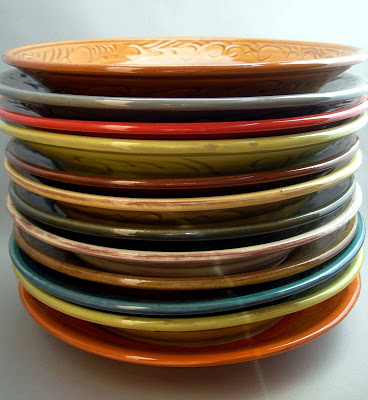 Stacks
Values are added to the top:
67
59
53
26
59
41
31
Stacks
Values are removed from the top:
67
59
53
26
59
41
31
Stacks
We don’t need to give our Linked List a name

The Linked List has no maximum length

The current top of the stack is still called StackTop.
Stacks
Here is the stack as a Linked List
StackTop
NULL
23
62
37
31
Head
Stacks (IsEmpty)
def StackIsEmpty():
    global StackTop
    return StackTop == None
# END StackIsEmpty.
Stacks (PrintStack)
def PrintStack():
    global StackTop
    SPrint = StackTop
    while(SPrint != None):
    # DO
        print(SPrint.value)
        SPrint = SPrint.pointer
    # ENDWHILE;
# END QueueIsEmpty.
Stacks (Push)
def StackPush(N):
    global StackTop
    nodeX = ListNode(N, None)
    if StackIsEmpty():
    # THEN
        StackTop = nodeX
    else:
        nodeX.pointer = StackTop
        StackTop = nodeX
    # ENDIF;
# END StackPush.
Stacks (Pop)
def StackPop():
    global StackTop
    if StackIsEmpty():
    # THEN
        print("Stack is empty")
        N = 0
    else:
        N = StackTop.value
        StackTop = StackTop.pointer
    # ENDIF;
    return N
# END StackPop.
Stacks (Top)
def ShowStackTop():
    global StackTop
    if StackIsEmpty():
    # THEN
        print("Stack is empty")
        N = 0
    else:
        N = StackTop.value
        print("Top value:", StackTop.value)
    # ENDIF;
    return N
# END ShowStackTop.
Queues
Queues
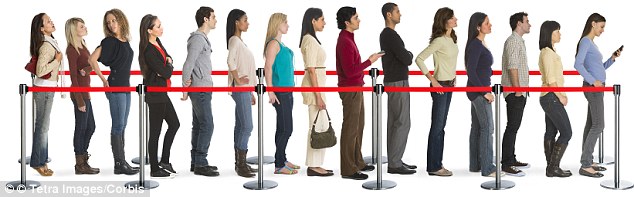 We will remember queues:

It’s a structure that conforms to the principle of First In, First Out (FIFO).

The first item to join the queue is the first item to be served.
Queues
Values are added to the back:
59
53
31
26
59
41
86
Queues
Values are removed from the front:
59
53
26
59
41
86
31
Queues
We don’t need to give our Linked List a name

The Linked List has no maximum length

The current front of the queue is called QueueHead.

The current back of the queue is called QueueTail.
Queues (IsEmpty)
def QueueIsEmpty():
    global QueueHead
    global QueueTail
    return QueueHead == QueueTail == None
# END QueueIsEmpty.
Queues (PrintQueue)
def PrintQueue():
    global QueueHead
    global QueueTail
    QPrint = QueueHead
    while(QPrint != None):
    # DO
        print(QPrint.value)
        QPrint = QPrint.pointer
    # ENDWHILE;
# END QueueIsEmpty.
Queues (AddToQ)
def AddToQ(N):
    global QueueHead
    global QueueTail
    nodeX = ListNode(N, None)
Continued 
 Continued
Queues (AddToQ)
if QueueIsEmpty():
    # THEN
        QueueHead = nodeX;
        QueueTail = nodeX;
    else:
        QueueTail.pointer = nodeX
        QueueTail = nodeX
    # ENDIF;
# END AddToQ.
Queues (DeleteFromQ)
def DeleteFromQ():
    global QueueHead
    global QueueTail
    NewNode = QueueHead
Continued 
 Continued
Queues (DeleteFromQ)
if QueueIsEmpty():
    # THEN
        print("Queue is empty")
        N = 0
    else:
        N = QueueHead.value
        QueueHead = NewNode.pointer
    # ENDIF;
    return N
# END DeleteFromQ.
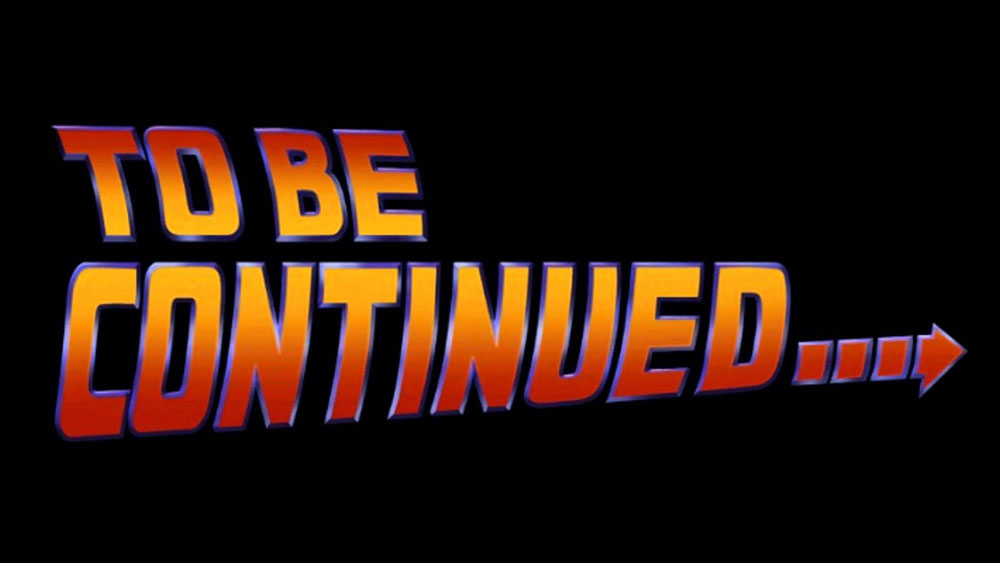 etc.